دةروونزاني ثةروةردةيي

قؤناغي دووەم 




مامؤستاي بابةت 
ضؤمان صباح سعيد
ئەو بابەتانەی کە باس دەکرێت
تاقيكردنةوةكانى(طرفتةكانى دارو طؤثالَ).
 ئةو هؤكارانةى كاريطةريان لةسةر تيذبينى هةية.   
  ضةند نمةنةيةك لةسةر تيؤرى جةشتالَت.
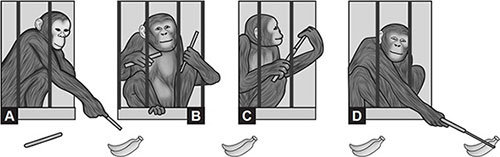 تاقيكردنةوةكانى(طرفتةكانى دارو طؤثالَ)
لةم جؤرةتاقيكردنةوانةدا لةجياتى سندوق دارو طؤثالَ لةناو قةفةسةكةدا دادةنرا و، خواردنةكةش لةدةرةوةى قةفةسةكةدا دادةنرا، ئينجا دةبواية مةيموونةكة دارةكة بطريَت بةدةستيةوةو هةولَبدات بةهؤى دارةكة، مؤزةكة لةدةرةوةى قةفةسةكة بهيَنيَتة ناو قةفةسةكةو دواتر بيخوات، ضونكة خؤى ناتوانيَت بضيَتة دةرةوةى قةفةسةكة. هةرضةندة لةسةرةتادا سولَتان هةلَةدةكات و دارةكة هةلَدةدات بؤ مؤزةكة، دواى ماوةيةكى كةم، يةكسةر كت و ثرِ لةناكاو لة ئةنجامى تيذبينيةوة، ضارةسةرىطرفتةكة دةكات و بةدارةكة مؤزةكة بؤناو قةفةسةكة رِادةكيَشيَ و دةيخوات، دواى ئةوة بؤجارى دووةم بةبىَ ئةوةى هةلَة بكات، يةكسةر يةكةم جار دارةكة بةدةستيةوة دةطرىَ و مؤزةكة رِادةكيَشيَ و دةيخوات.
تاقيكردنةوةكانى(طرفتةكانى دارو طؤثالَ)
دواتر لةتاقيكردنةوةكانى تردا طرفتةكة ئالَؤزتر دةكراو مؤزةكة زياتر دووردةخرايةوة دةبواية سولَتان لةجياتى داريَك دوودار بةكار بهيَنيَ و يةكيَكيان بكاتة ناو ئةوى ترةوة بؤئةوةى دارةكة دريَذببيَت و بطاتة مؤزةكةو بيهيَنيَتة ناو قةفةسةكة. دواى ماوةيةك سولَتان دركى بةبوونى دارى ثةيووةنديان بة مؤزةكةو خواردنى كردو بةسةركةوتوانة هةردوو دارةكةى كردة ناو يةكترى و مؤزةكةى راكيَشاية ناو قةفةسةكةو خواردى، واتة لةئةنجامى تيذ بينيةوة طةيشتة ئةو دةرئةنجامة نةك لةئةنجامى هةلَةكردن و هولَدان و كةمكردنةوةى هةلَةكان و دووبارةكردنةوةى رةفتارة رِاست و دروستةكة.
ئةو هؤكارانةى كاريطةريان لةسةر تيذبينى هةية
١. ئاستى ثيَطةيشتنى جةستةيى (النضج الجسمي)(Physical maturation):-
ئةو بوونةوةرةى نةتوانيَت لةسةر دووقاضةكانى بووةستيَ، ئةوا ناتوانيَت سود لة سندوق و دارو طؤثالَ وةربطريَت و بةسةر طرفتةكةدا زالَ نابيَت، لةبةرئةوةى لةلايةنى جةستةييةوة ثيَنةطةيشتووة ناتوانيَت سةربكةويَتةسةر سندوقةكة يان دارةكة بةدةستيةوة بطرىَ، كةواتة دةبيَت بوونةوةر لةلايةنى جةستةييةوة ثيَطةيشتبيَ، تاوةكو بتوانيَت ثرِؤسةى تيذبينى بةئاكام بطةيةنيَت و بةسةر طرفتةكةدا زالَ بيَت.
ئةو هؤكارانةى كاريطةريان لةسةر تيذبينى هةية
٢. ئاستى طةشةكردنى عةقلَي(النضج العقلي)(Mental maturation):-
   ئاستى درك ثيَكردن و تيذبينى بةثيَى ئاستى طةشةكردنى تاك دةطؤرِيَ، بؤنمونة ئاذةلَةكان تا لةلايةنى درك ثيَكردنةوة بةرةو ثيَشةوة بضيَت و لة مرؤظ نزيك بيَتةوة ئةوا ئاستى درك ثيَكردن و تيذبينى باشتر دةبيَت و زووتر فيَردةبيَت، بةلاَم درك ثيَكردن و تواناى تيذبينى لةلاى مرؤظ بةثيَى طةشةكردن و طةورةبوونى تاك زياتر دةبيَت و زووتر فيَردةبيَت، واتة زياتر ئةوانةى طةشةيان كردوةو شارةزايى و زانياريان زياترة، ئةوا باشتر فيَردةبن و درك بةثةيووةندى نيَوان رِةطةزو بةشةكان دةكةن و بارودؤخةكة رِيَك دةخةن و خيَراتر طرفتةكة ضارةسةر دةكةن، ئةطةر بةراورد بكريَن بةو كةسانةى كةكةمتر طةشةيان كردووةو شارةزايى و زانياريان كةمترة.
ئةو هؤكارانةى كاريطةريان لةسةر تيذبينى هةية
٣. ريَكخستنى بوار(تنظيم المجال)(Field organization):-
كاتيَك فيَربوون روودةدات و طرفتةكة ضارةسةر دةكريَت ئةطةر ئةو بوارو بارودؤخةى كة طرفت و كيَشةى تيَدايةرِيَكخراو بيَت و سةرجةم رِةطةزو بةش و لايةنةكانى ثةيووةنديدارى تيَدابيَت. بؤنمونة لةتاقيكردنةوةكانى كؤهلةردا هةموو رِةطةزو بةشةكانى وةك(دارو طؤثالَ، سندوق، مؤز، برسيَتى)تيَدابوو، لةبةرئةوة مةيمونةكة دةيتوانى بةسةرطرفتةكةدا زالَ بيَت.
  ئينجا ئةطةر يةكيَك لةو رِةطةزانةى تيَدا نةبواية بؤنمونة(داريان سندوق يان مةيموونةكة برسي نةبواية) ئةوا طرفتةكة ضارةسةر نةدةكراو ثرِؤسةى تيذبينى رِوى نةدةدا. بةلاَم لةبةر ئةوةى كةرةستةكان (دار يان سندوق) و (مؤز) وةك ئامانج و مةبةستى سةرةكى و برسيَتى وةك ثالَنةر لةبوارةكة هةبوون و بةشيَوةيةكى باش ريَكخرابوو، بؤية فيَربوون رِويداو سولَتان بةسةر طرفتةكةدا زالَ بوو دواتر طةيشتة ئامانجةكةى كة(مؤز)ةكة بوو، ثالَنةرةكةشي برسيَتى بوو.
ئةو هؤكارانةى كاريطةريان لةسةر تيذبينى هةية
٤. شارةزايى(الخبرة)(Experience):-
  ئةو بوارةى كةوا طرفتةكةى تيَدا رِوودةدات، واتة تابوونةوةر بةرِةطةزو بوارو بنةماكانى طرفتةكةئاشنابيَت، ئةوا دةتوانيَت بةئاسانى ثةيووةندى لةنيَوان رِةطةزو بةش و لايةنةكانى ثةيووةنديداربة طرفتةكة بدؤزيَتةوةو ضارةسةرى بكات، ئةطةر بةراورد بكريَت بةكةسيَكى تر كة شارةزايى و زانيارى دةربارةى رِةطةزو بةشةكان و ثةيووةنديان بةطرفتةكةو طةيشتن بة ئامانجةكةى، نية.
ضةند نمةنةيةك لةسةر تيؤرى جةشتالَت
تيؤرى جةشتالَت طرنطى بة (هةموو) (كل) دةدات و زانايانى ئةم بوارة لةوبرِوايةدان كة بةردةوام شت و دياردةكان بةشيَوةيةكى طشتى(هةموو) يةكةم جار خؤيان دةسةثيَنن و مرؤظ دركيان ثيَ دةكات دواتر بةرةو بةش و وردةكاريةكان دةضيَت، بؤنمونة:-   
 ئةطةر سيَ خالَ وةك سيَطؤشة دابنيَين، بةبىَ ئةوةى بةيةكيان بطةيةنين، ئةوا كاتيَك سةيريان دةكةين، وةك سيَطؤشةيةك دركى ثيَدةكةين نةك وةك سيَ خالَى ثةرت و بلاَو. 
كاتيَك قوميَك شةربةت دةخؤينةوة ، ئةوا يةكةم جار وةك شةربةت و بةشيَوةيةكى طشتى سةيرى دةكةين و دةيخؤينةوة، دواتر بير لةوة دةكةينةوة كة(تام و بؤن و رِةنط) وةك بةش ضؤن بوون، واتة يةكةم جار وةك بةشة بضووكةكان (تام+ضيَذ+رةنط)ةوة نارِؤين و كؤيان بكةينةوة تاشةربةت دةربضيَت بةلَكو بةثيَضةوانةوة، لةهةموو(شةربةت)ةوة ديَين بؤبةشةكان(تام+بؤن+رةنط).
كاتيَك سةيرى ماشيَن دةكةين، ئةطةر تايةكيشى لةذيَردا نةبيَت و بةط لايتيشى ثيَوةنةبيَت و دةعميشى كردبيَت، ئةوا هةر دةلَيَين ئةوة ماشيَنة و بةشيَوةيةكى طشتى دركى ثيَدةكةين، ئينجا دواى ئةوة بير لة بةش و ثيَكهاتة جياجياكانى دةكةينةوة.
ئەو بابەتانەی لە وانەی داهاتوو باس دەکرێت
یاساکانی فێربوون .
سودە پەروەردەییەکانی تیۆری جشتاڵت.